The Informational Interview:
Career Success through Connection
Dawn McAvoy, CEO/Principal
dmcavoy@hire-matters.com  
www.hire-matters.com 
253.592.5092
Agenda/Intention for Today
Introductions/Get to know each other. 
Discuss what informational interviewing is and isn’t.
Exchange success stories of informational interviewing/networking.
Provide you with specific tools and actionable takeaways you can implement today to improve your job search and get the job (and career) you want:
Share best practices. 
Share a recommended process for Informational Interviews.
Outline items to include in an Action Item Tracker.
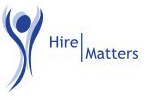 Introductions
Name?
Ideal Job/Career (vs. what you have done)? If I could give you your dream job today, what would it be?
Have you ever used Informational Interviews as part of your job search strategy? (Yes/No/I don’t know)
What is one “Home-run” takeaway you want for today’s workshop? 
How did you hear about today’s 40 Plus program?
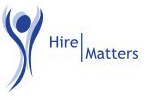 Recent data on how jobs are filled ...
According to a February 2016 article by best-selling author and CEO of The Adler Group, Lou Adler, 85% of jobs are filled 
via networking. 





https://www.linkedin.com/pulse/new-survey-reveals-85-all-jobs-filled-via-networking-lou-adler
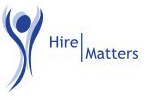 What is Informational Interviewing?
Connecting to people with intention.
Gathering information.
Learning about an industry/field. 
Building relationships.
Being curious.
Others?
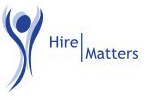 What Informational Interviewing isn’t.
Asking for a job.
Having someone tell you what to do with your career. 
A way to distribute your resume. 
Manipulating others to get what you want.
Others?
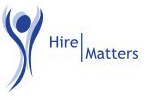 Know, Like, and Trust ...
Phase that is often applied to business: 
“All things being equal, people will do business with and refer business to those people they know, like, and trust.” 

... This is also true of hiring practices. People hire those they know, like, and trust. 



https://www.bizjournals.com/bizjournals/how-to/marketing/2016/08/know-like-and-trust-the-essence-of-networking.html
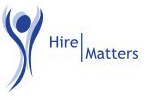 Informational Interview Best Practices
Face to face ideal: On or close to their turf ... Go to them. However, phone calls are perfectly acceptable.
Confirm the day the before.
Communicate and manage the time .. 20-30 minutes ideal. 
Send a thank you email (and card is ideal) within 24 hours (just like a normal interview).
Ask at least one question that only this person can answer (you will generate this question from your research).
Use an “Action Item” Tracker to make the most of what you learned.
Offer to help them. 
Ask if you can follow-up/keep in touch. 
Ask for recommendations of 2-3 people to speak with.
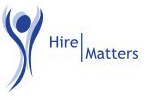 Stating Purpose (for call/meeting)
If you know your career objective, share it in your email and in the call/meeting.
If you are trying to figure out your career objective, share that. State that you are in the process of learning more about “x” field and are eager to speak with various experts to understand the field better to determine if it is a fit for you.
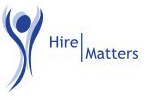 Informational Interview/Networking Success Stories
Head Start: Part-time retail job to full-time job ... noticed the company name on customer credit card.
George Mason: A company picnic and 5 informational interviews to a job.
Small Consulting Firm: “Cold” outreach to a co-writer of an article and a connection to a CEO and a full-time job (all happened in a month).

What are your success stories?
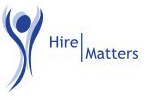 How do you find people to speak with?
The “Easy” Reach Out ... 
Friends, family, and former colleagues. 
The “Assertive and Brave” Reach Out ... 
Research people on LinkedIn, connect, and request a brief phone call.
Research the industry you want to work in and find people: company websites, professional organizations/boards, LinkedIn, etc.
Ideal Informational Interview Targets:
Unemployed: 15+ calls/coffees per week
Working (but in an aggressive search): 5-10 calls/coffees per week
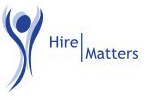 The Process ... (handout)
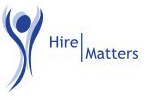 What to document/track from your Informational Interviews? (create spreadsheet in Excel)
Contact Name
Interview Date
Date of last follow-up
How contact came to you
Title of contact
Employer of contact
Email 
Phone
Action Item (that came out of meeting/call)
Priority Level
Goal of completion
Actual completion
Challenges encountered
Resources, ideas, and contacts to overcome challenges
Notes/comments
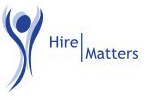 Roadblocks and Challenges?
What would prevent you from pursuing Informational Interviewing as part of your job search strategy?
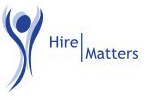 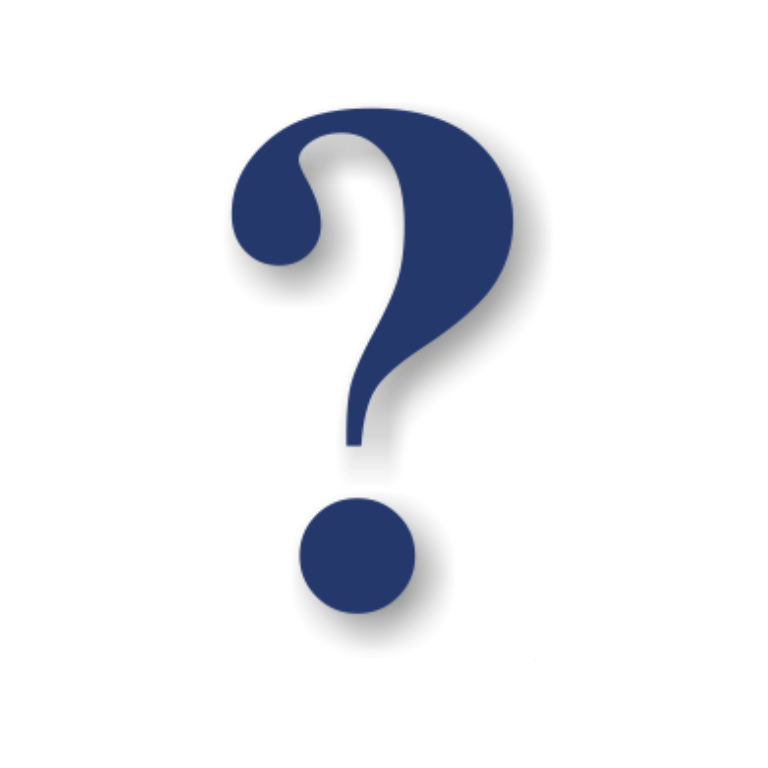 Questions ...
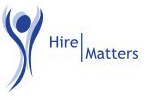 This Photo by Unknown Author is licensed under CC BY-SA
Resources
5 Tips for Non-awkward Informational Interviews: https://www.themuse.com/advice/5-tips-for-nonawkward-informational-interviews
How to Get the Most Out of an Informational Interview: https://hbr.org/2016/02/how-to-get-the-most-out-of-an-informational-interview
Steps for a Successful Informational Interview: http://ocs.yale.edu/yale-career-network/informational-interviewing
3 Steps to a Perfect Informational Interview: https://www.themuse.com/advice/3-steps-to-a-perfect-informational-interview
https://nicholas.duke.edu/career/for-students/career-advice
https://gecd.mit.edu/sites/default/files/jobs/files/informational-interviews-tips.pdf
New Survey Reveals 85% of all jobs are Filled via Networking: https://www.linkedin.com/pulse/new-survey-reveals-85-all-jobs-filled-via-networking-lou-adler
Know, like, and trust: The Essence of Networking: https://www.bizjournals.com/bizjournals/how-to/marketing/2016/08/know-like-and-trust-the-essence-of-networking.html
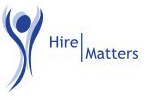 Thank you!
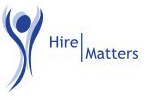 Dawn McAvoy, CEO/Principal dmcavoy@hire-matters.com
www.hire-matters.com
253-592-5092